Татьяна Александровна и Иван
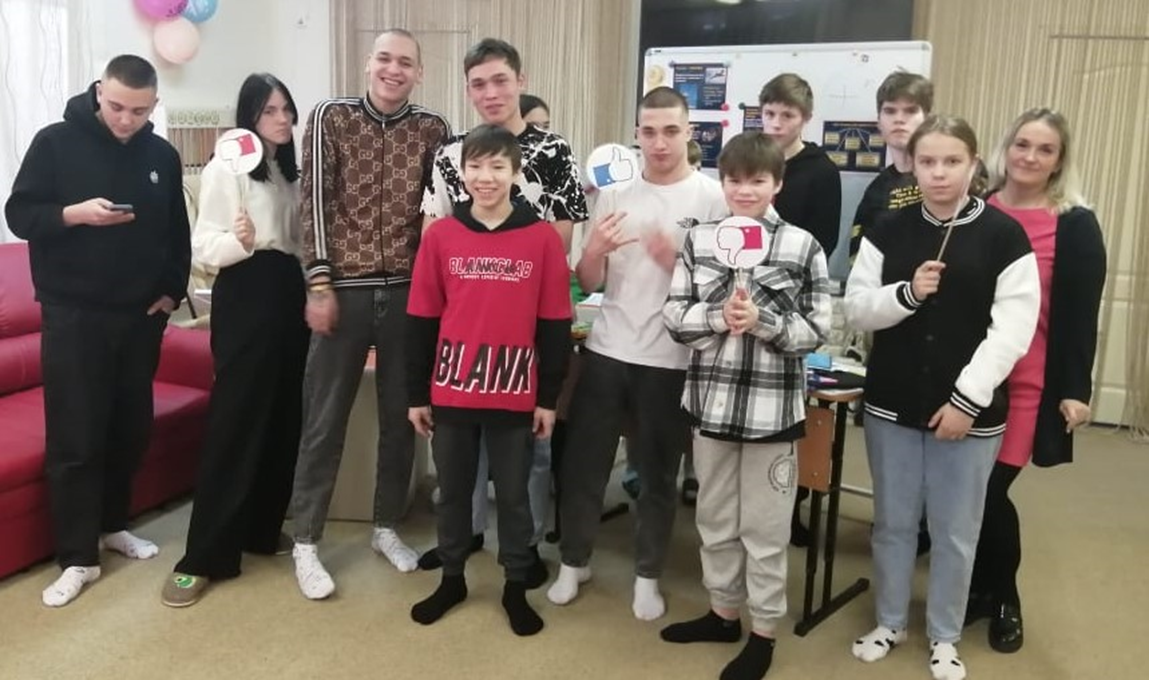 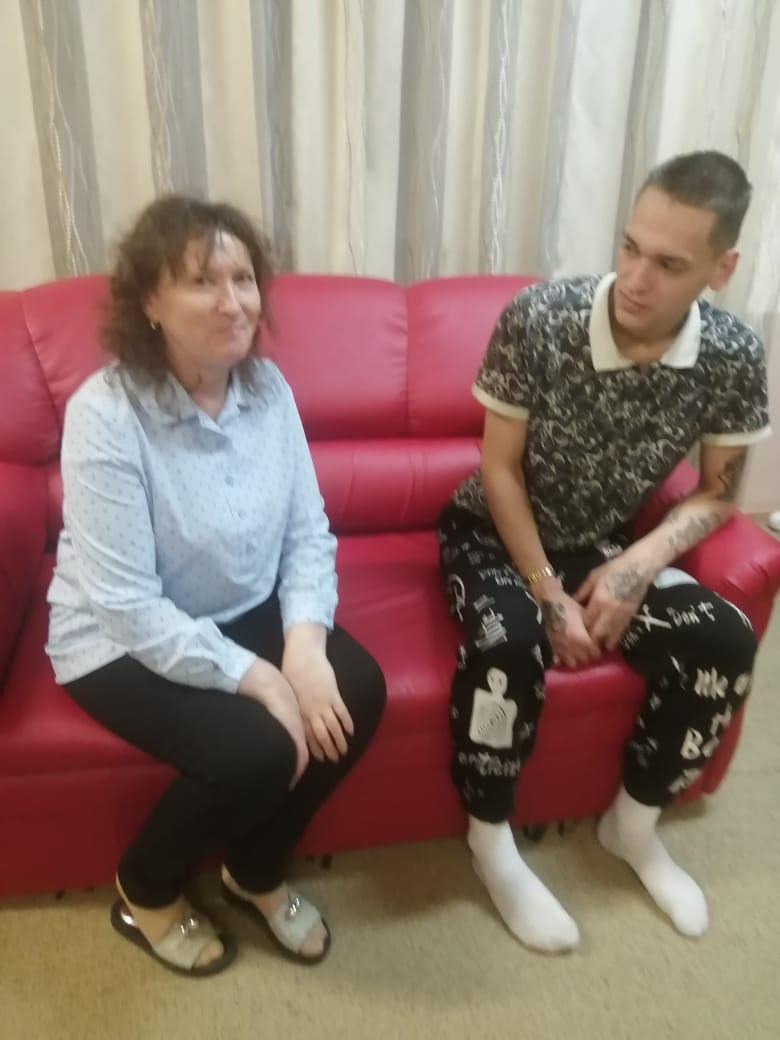 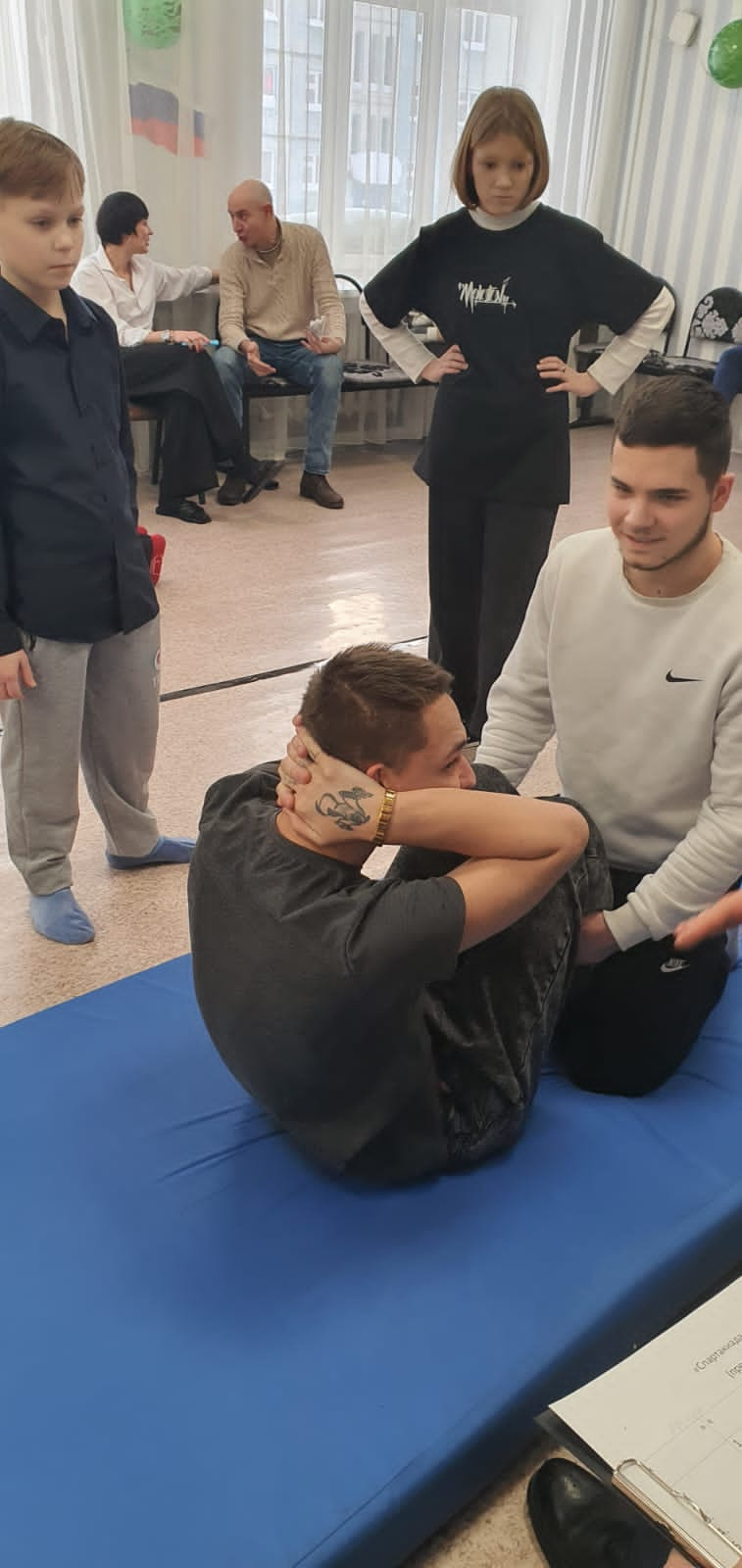 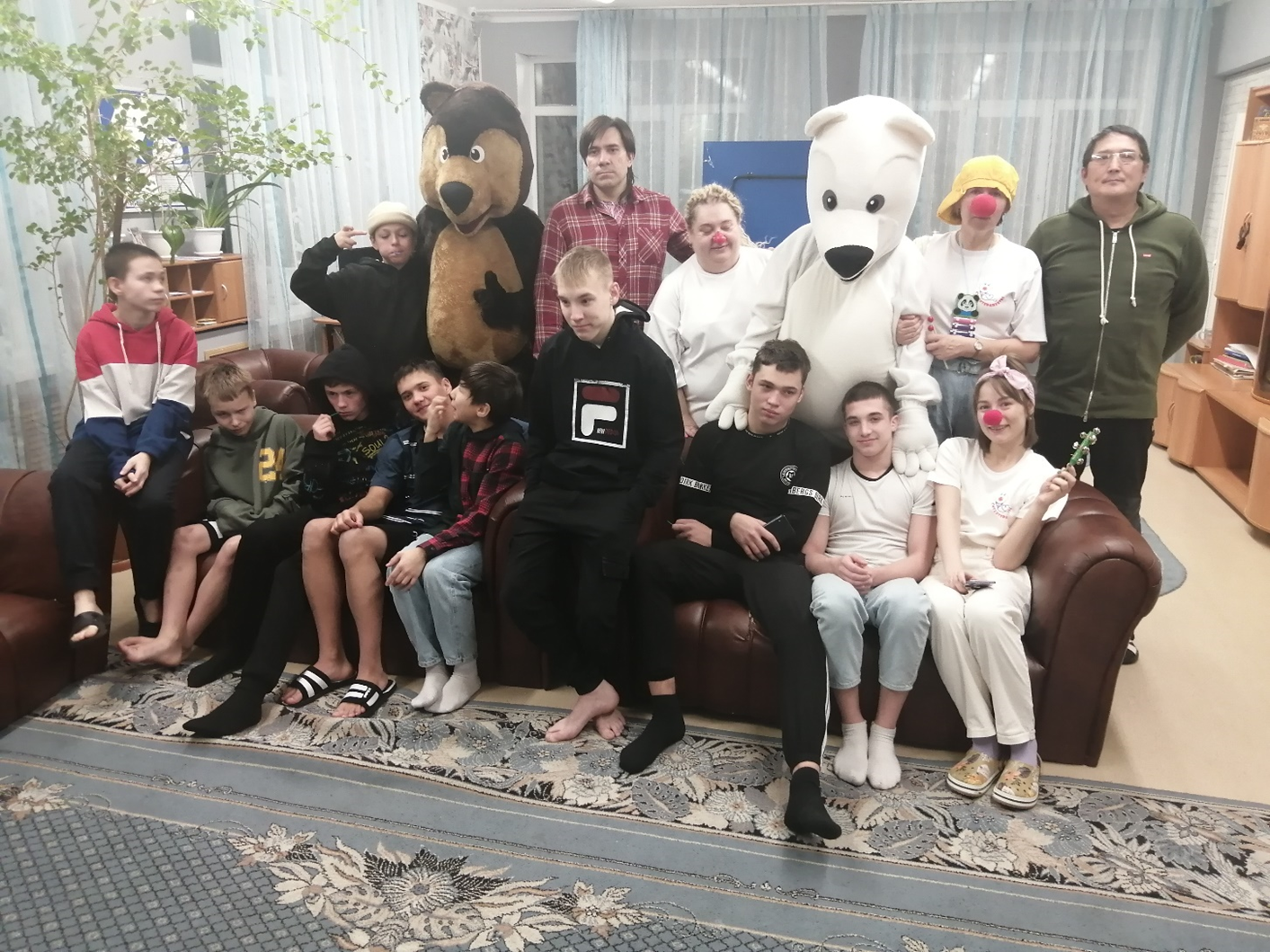 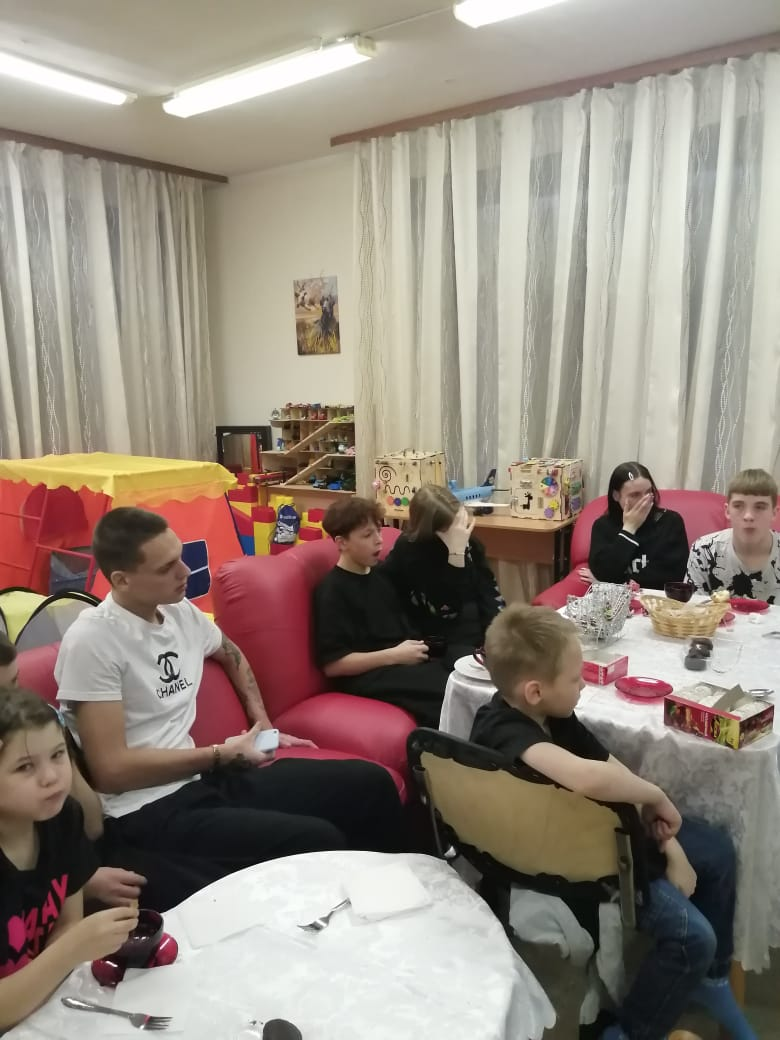 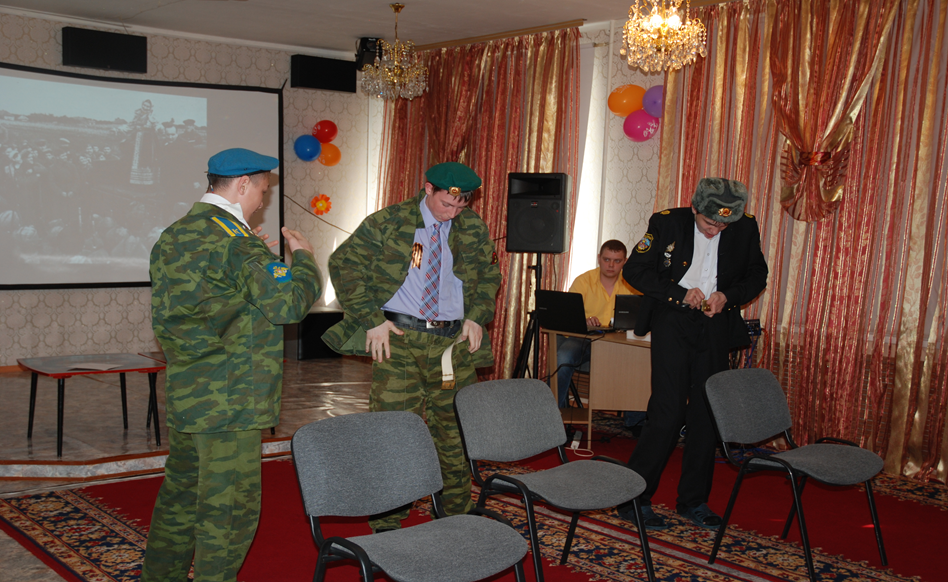 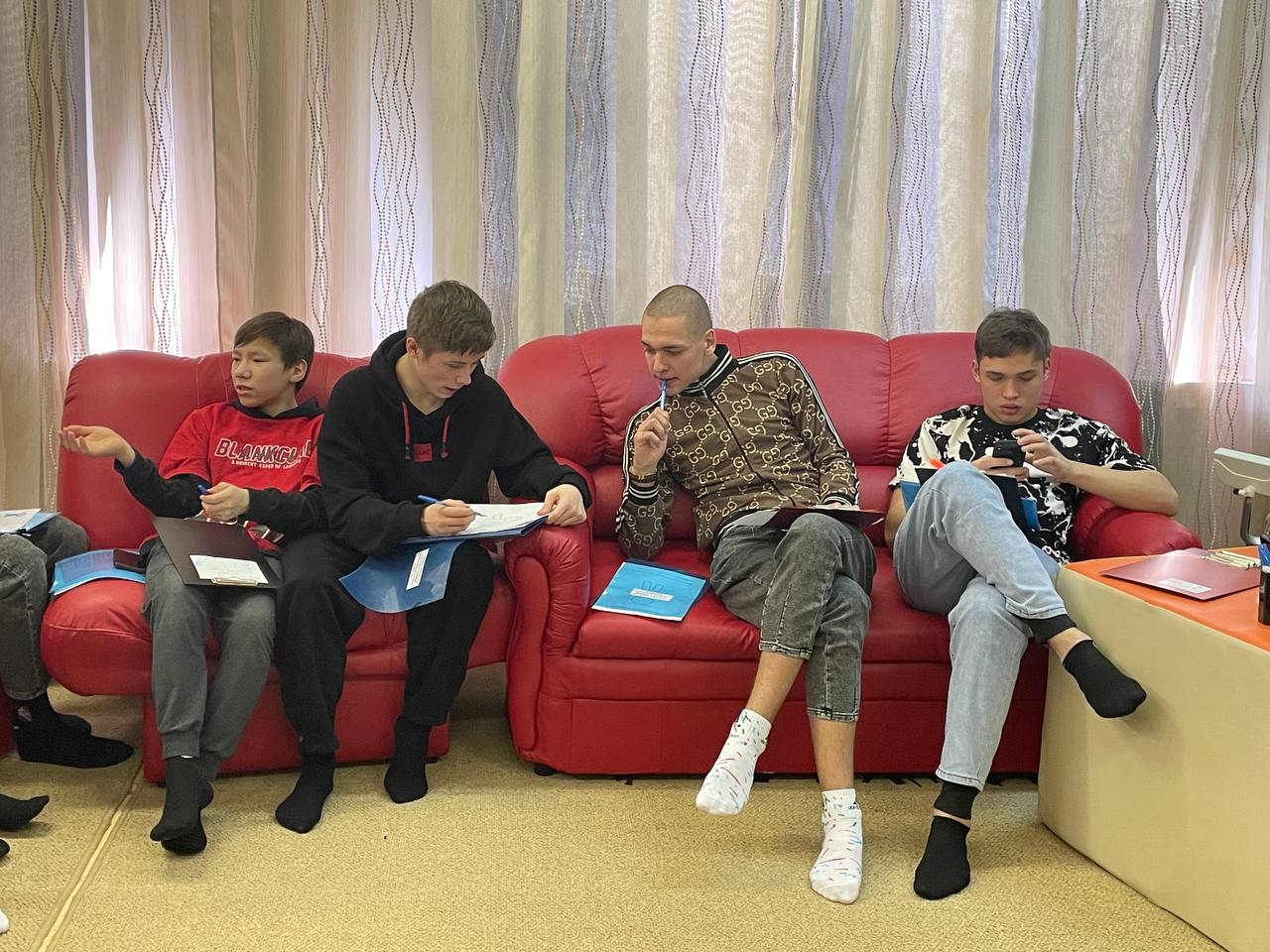 Юлия Владимировна и Диана
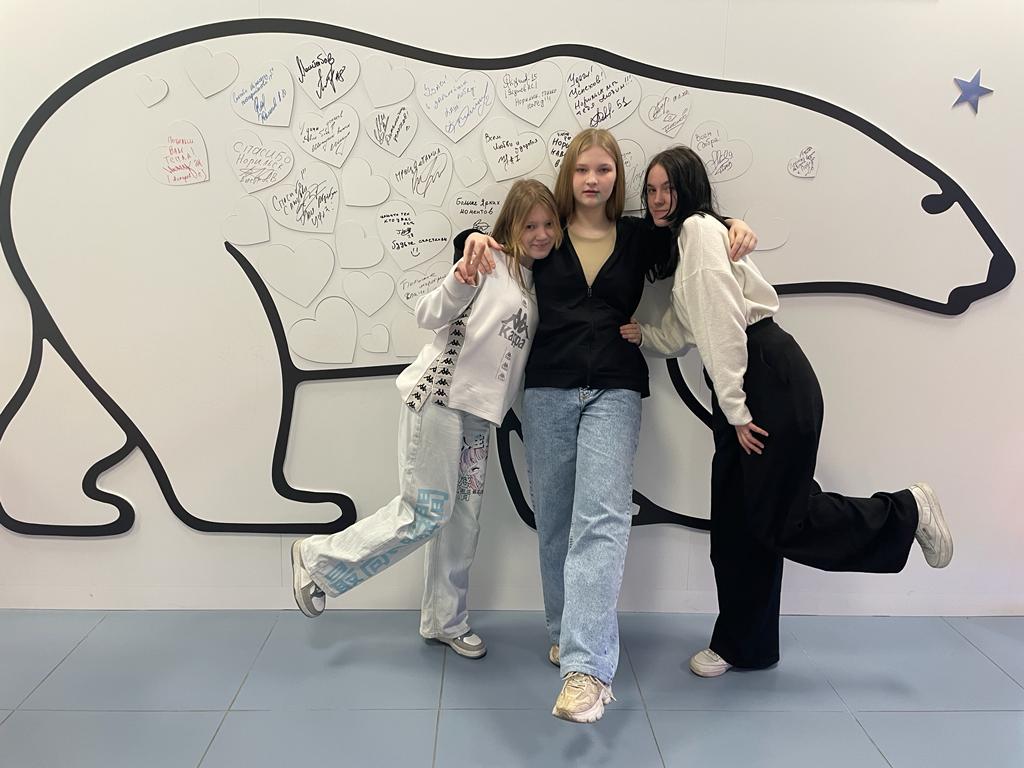 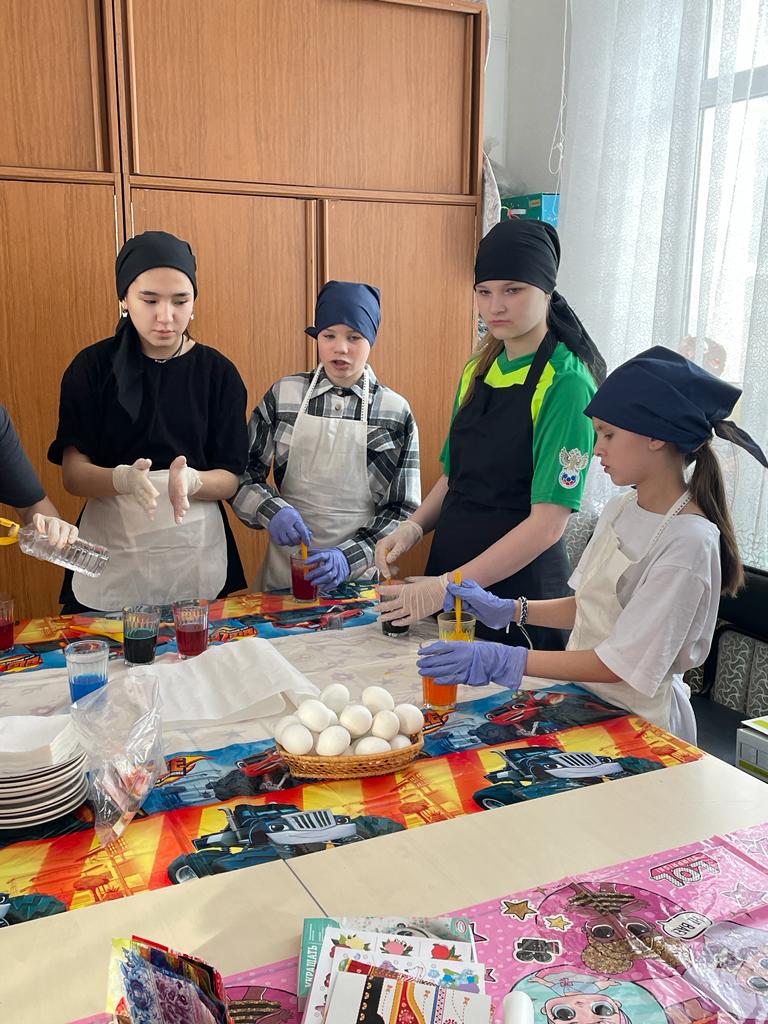 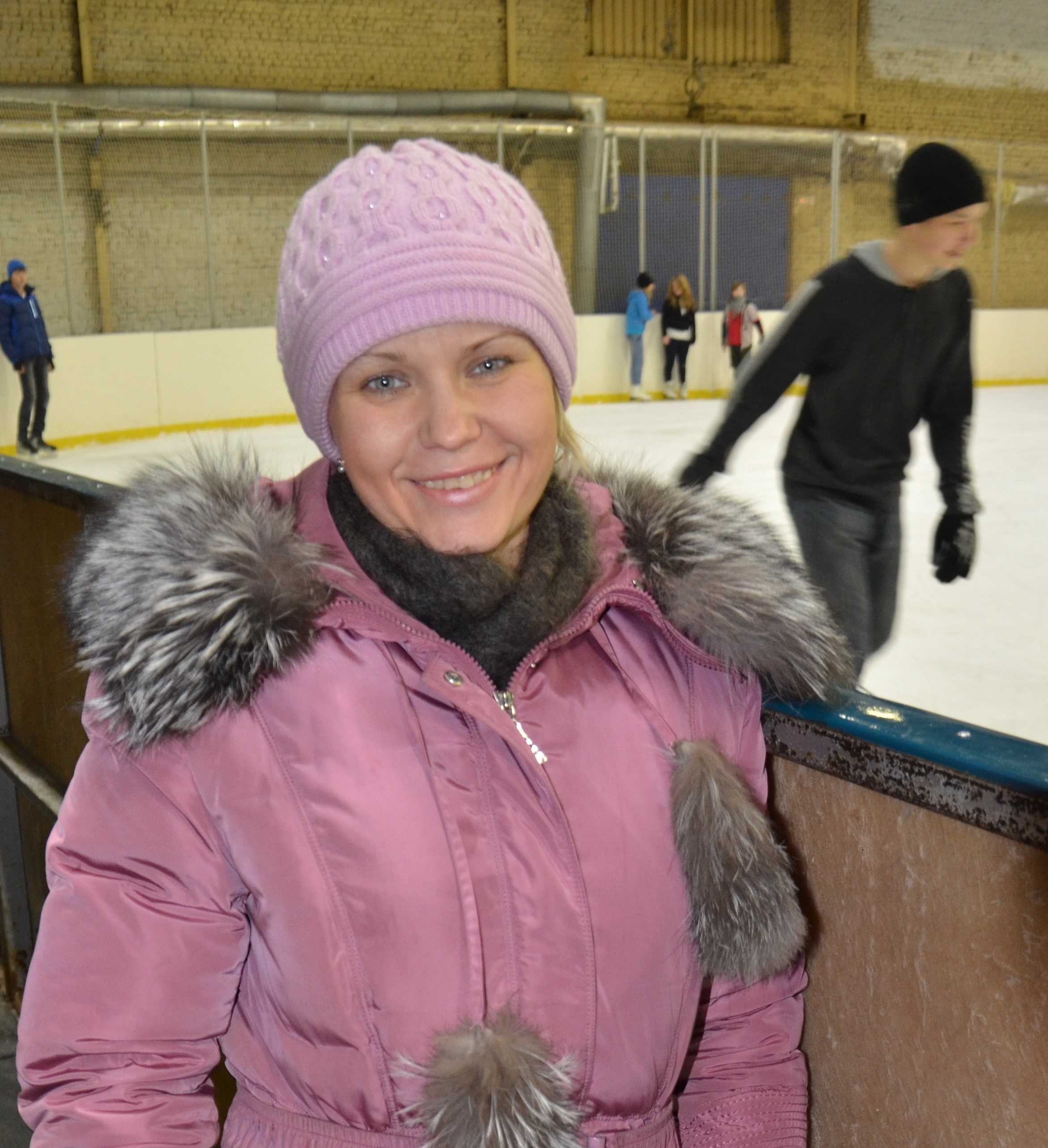 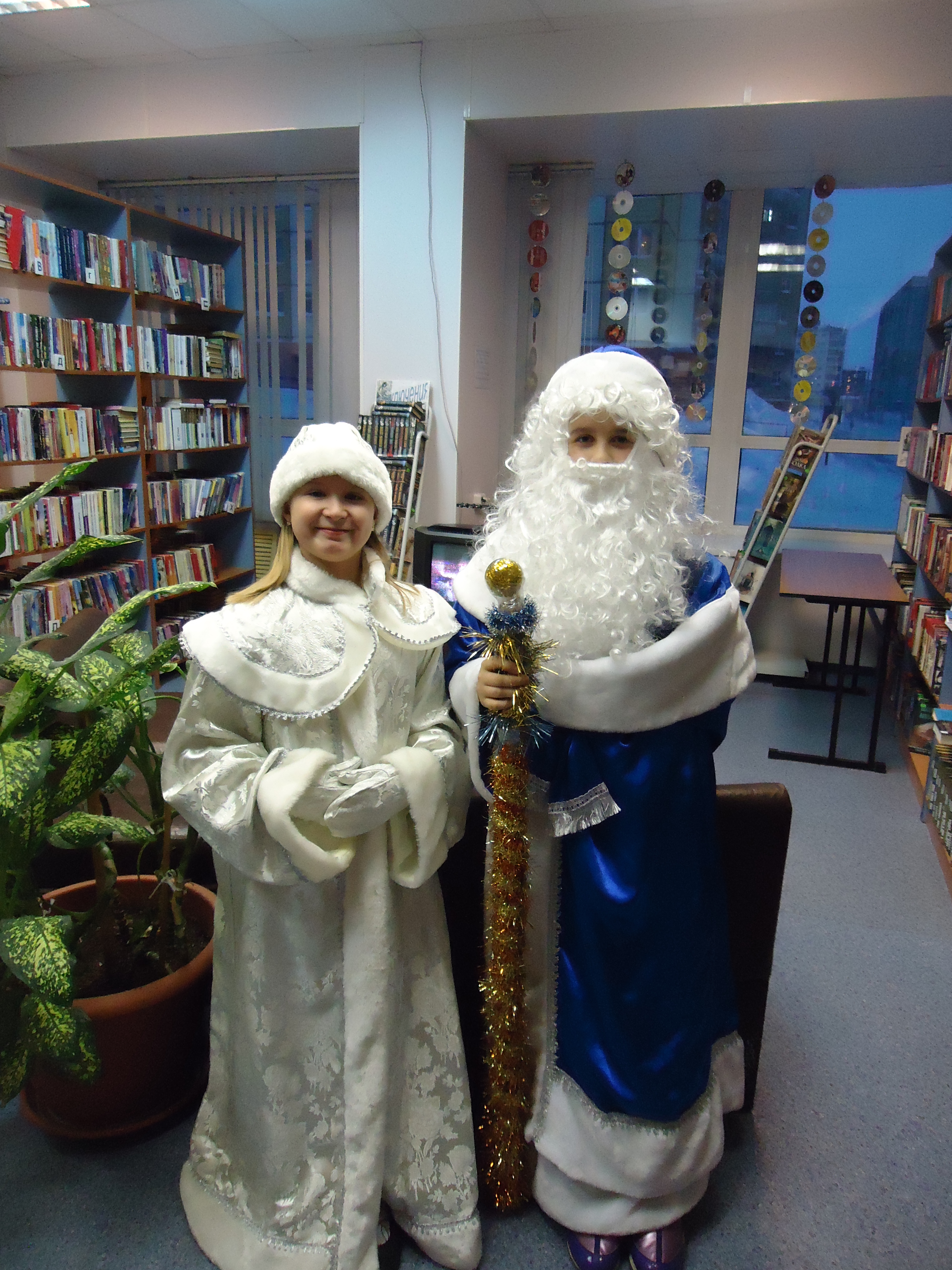 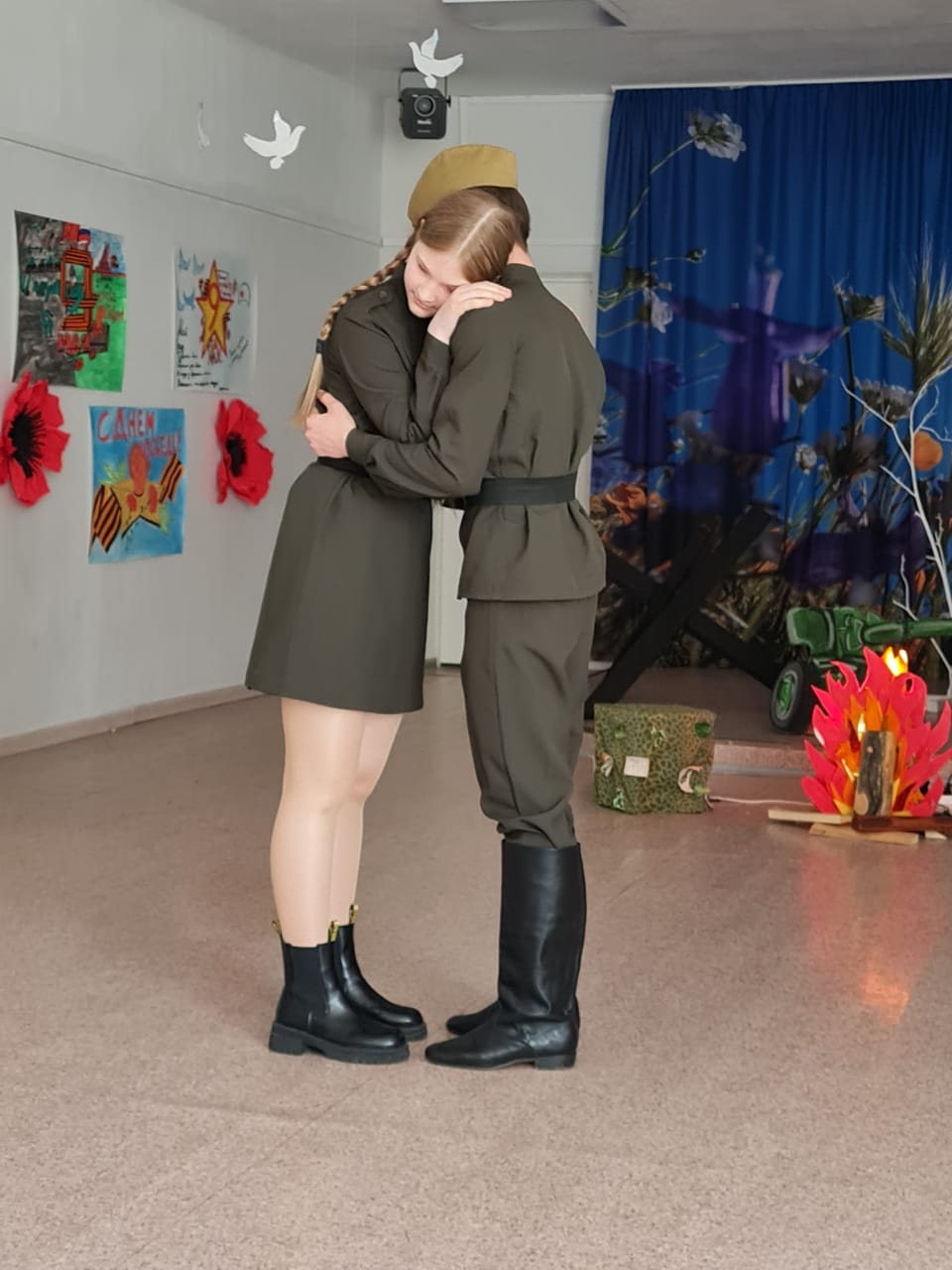 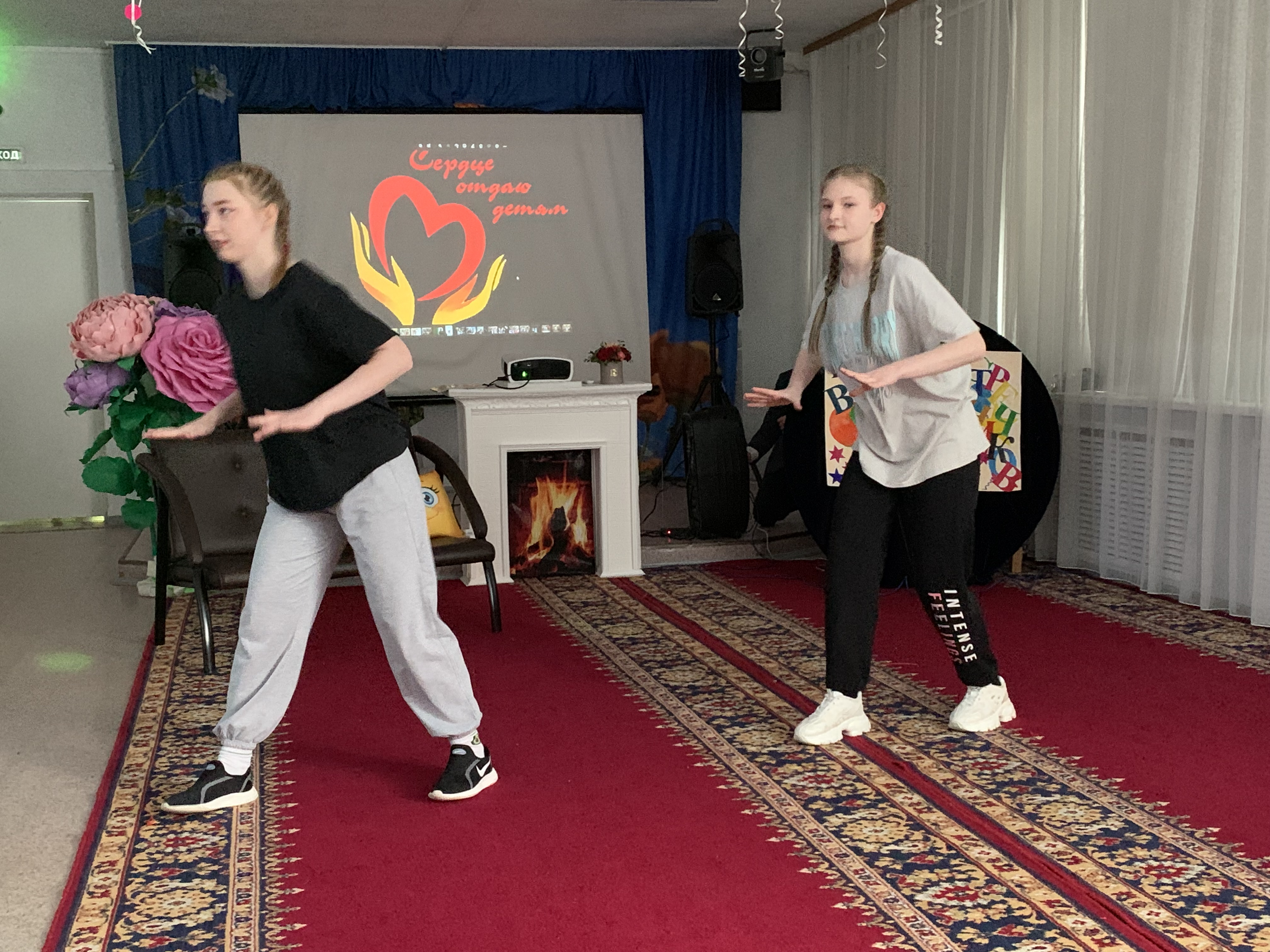 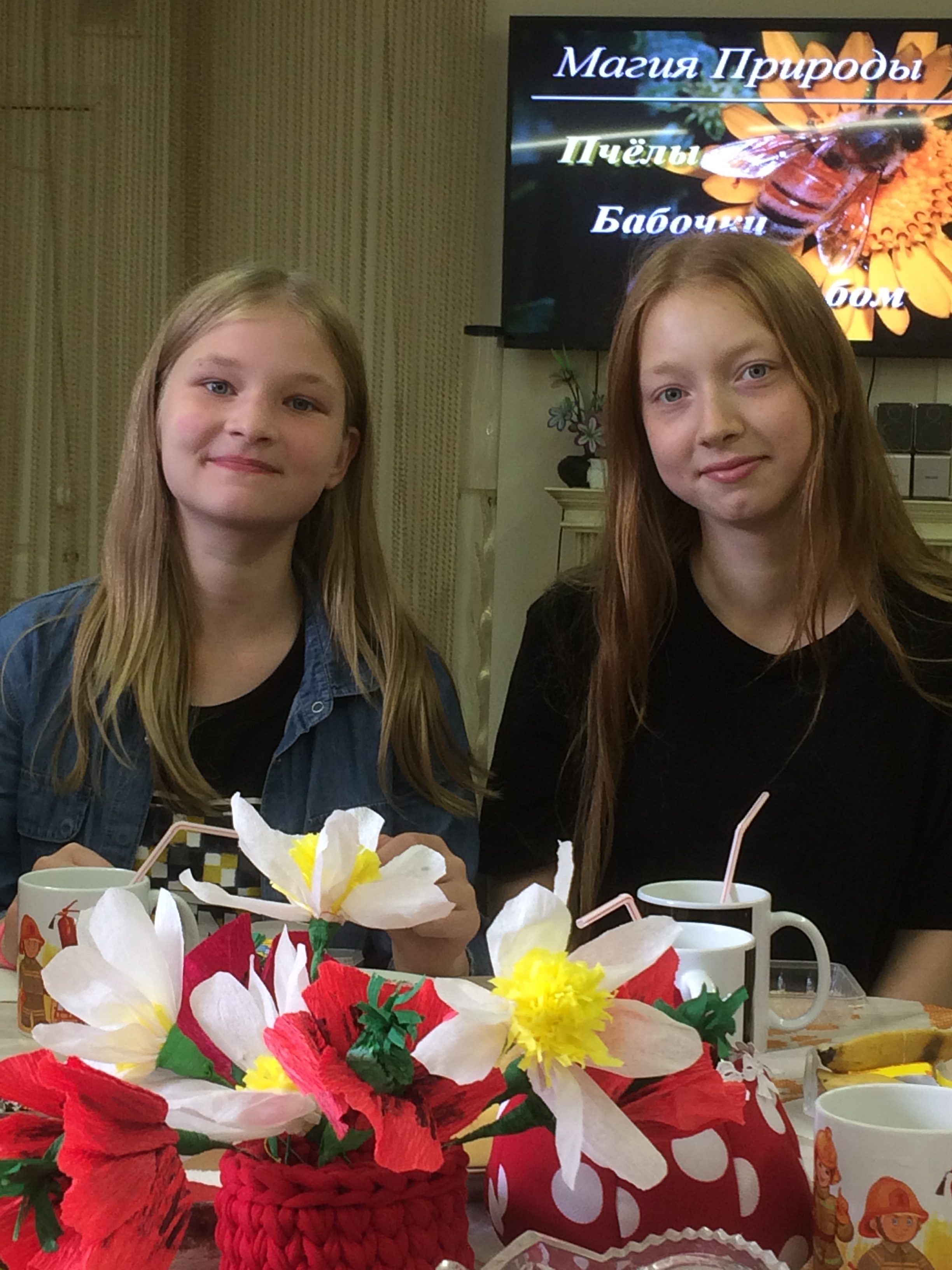 Елена Анатольевна и Кирилл
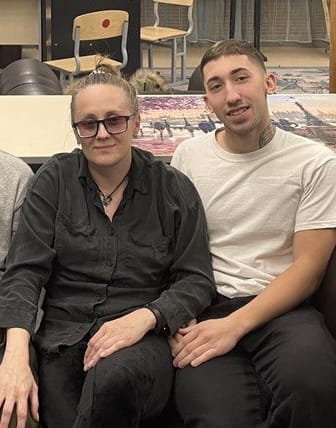 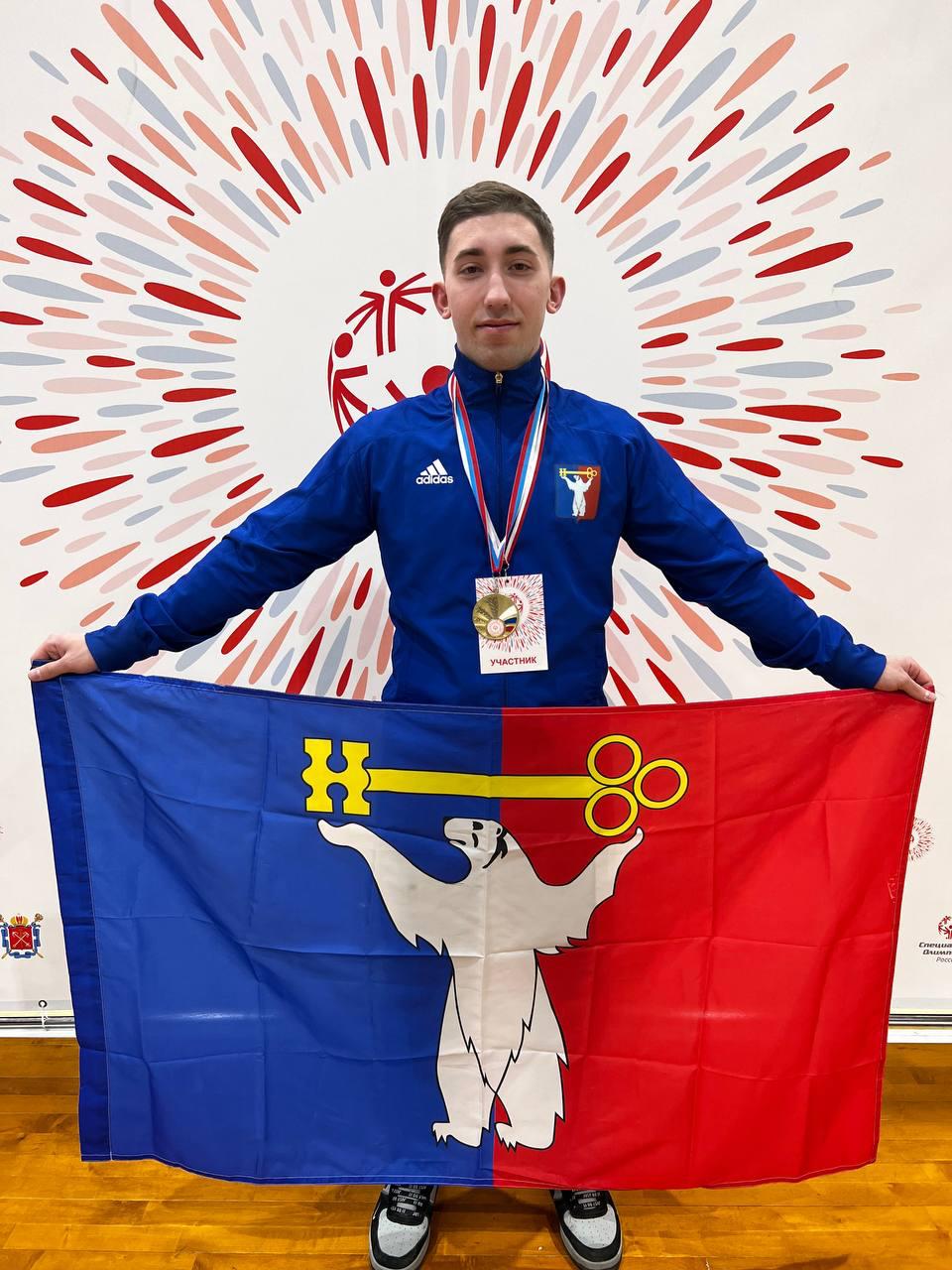 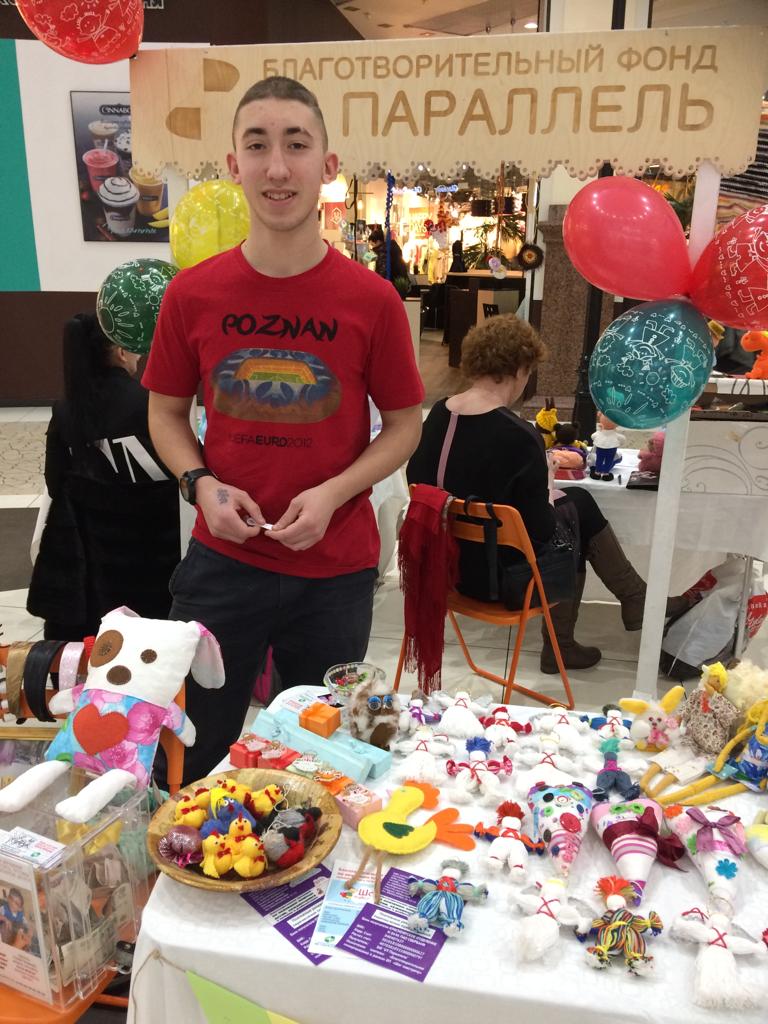 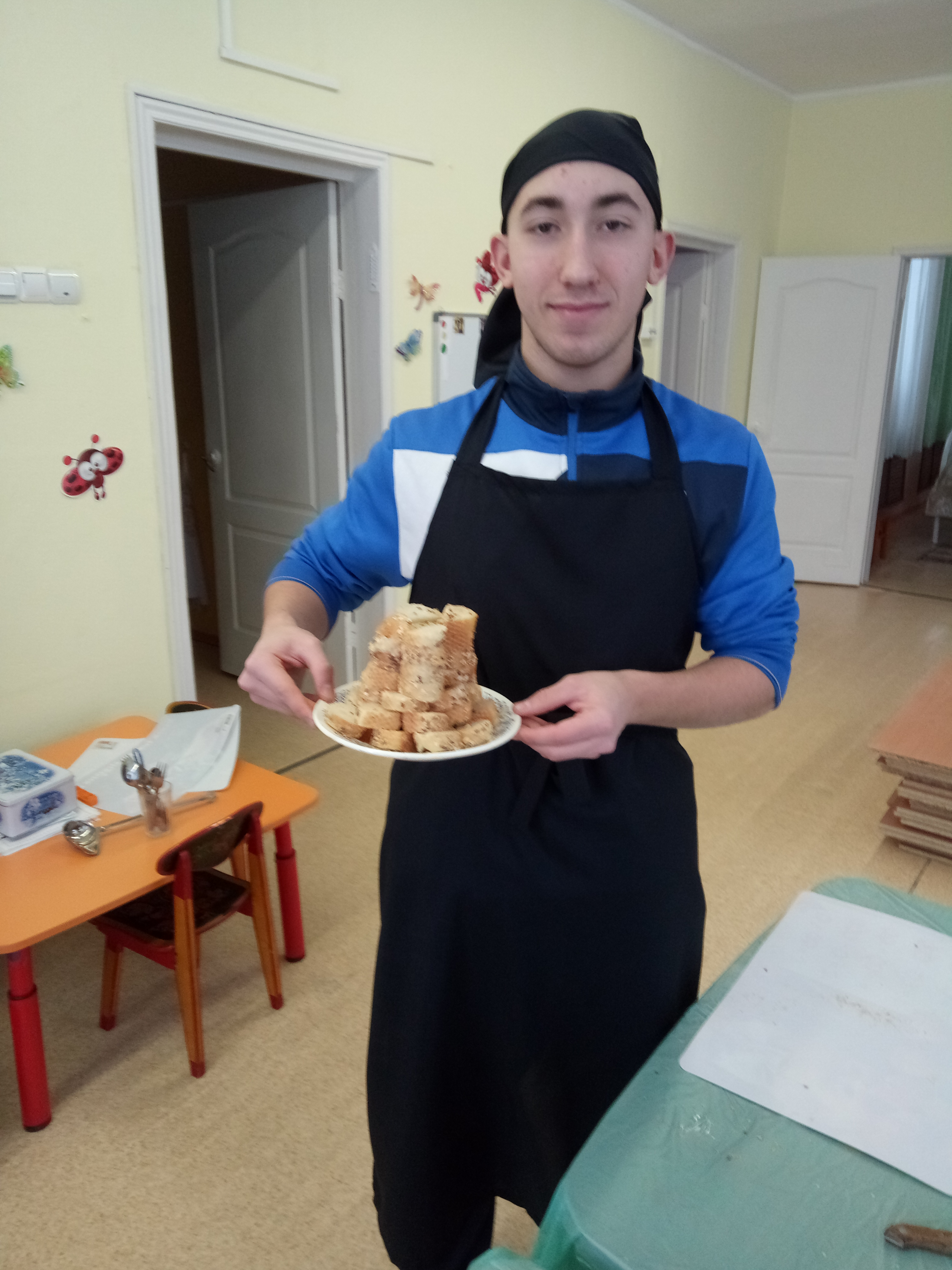 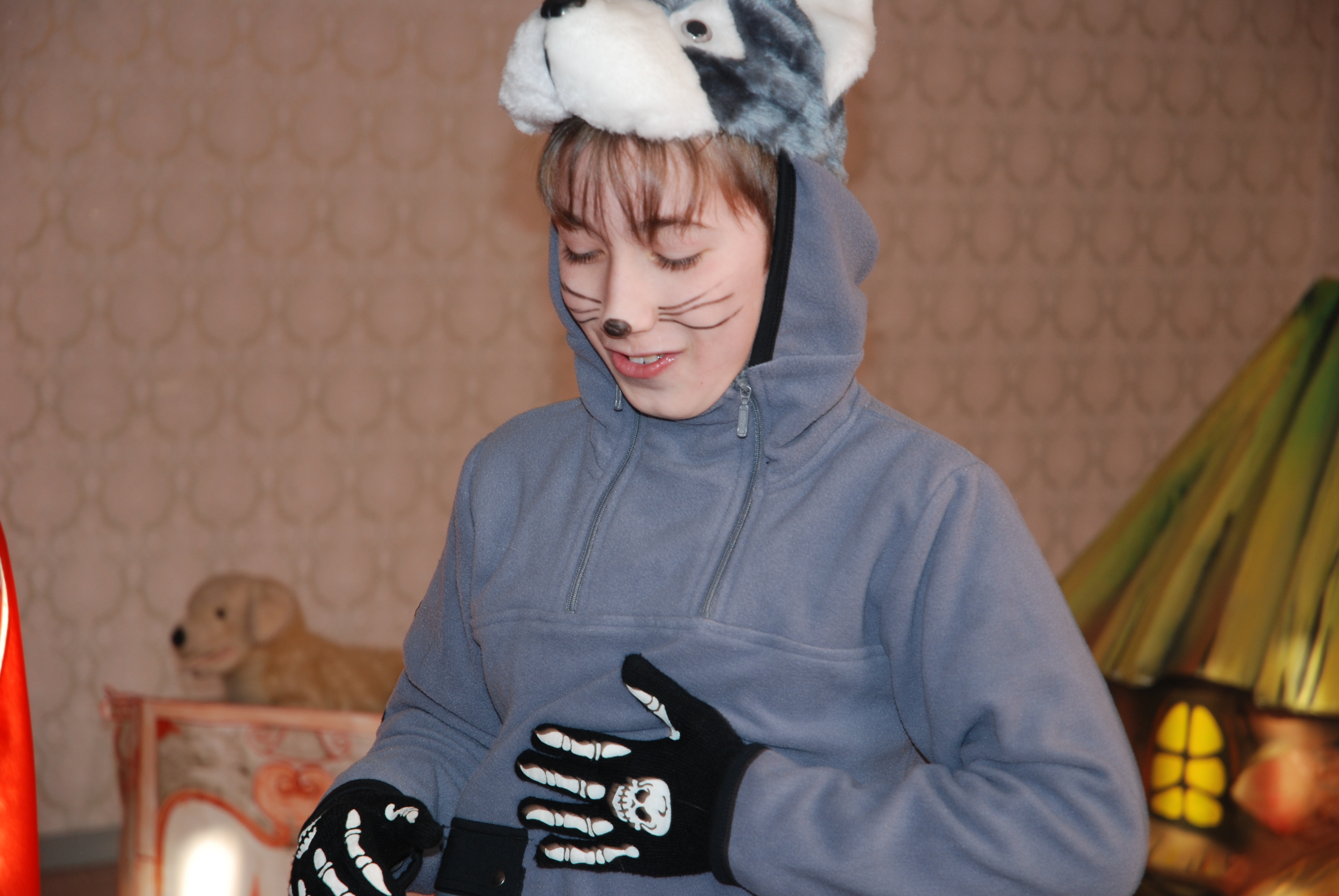 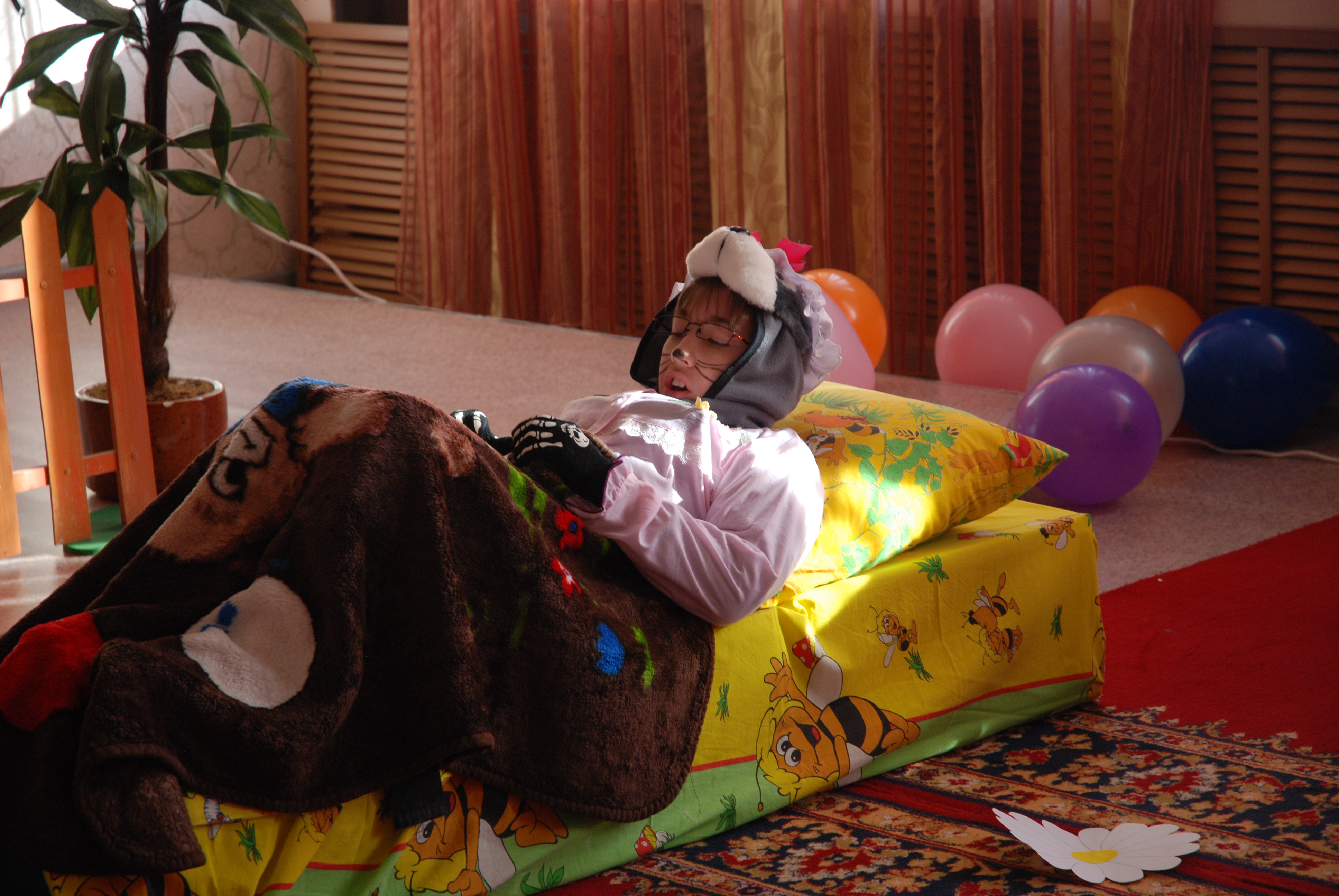 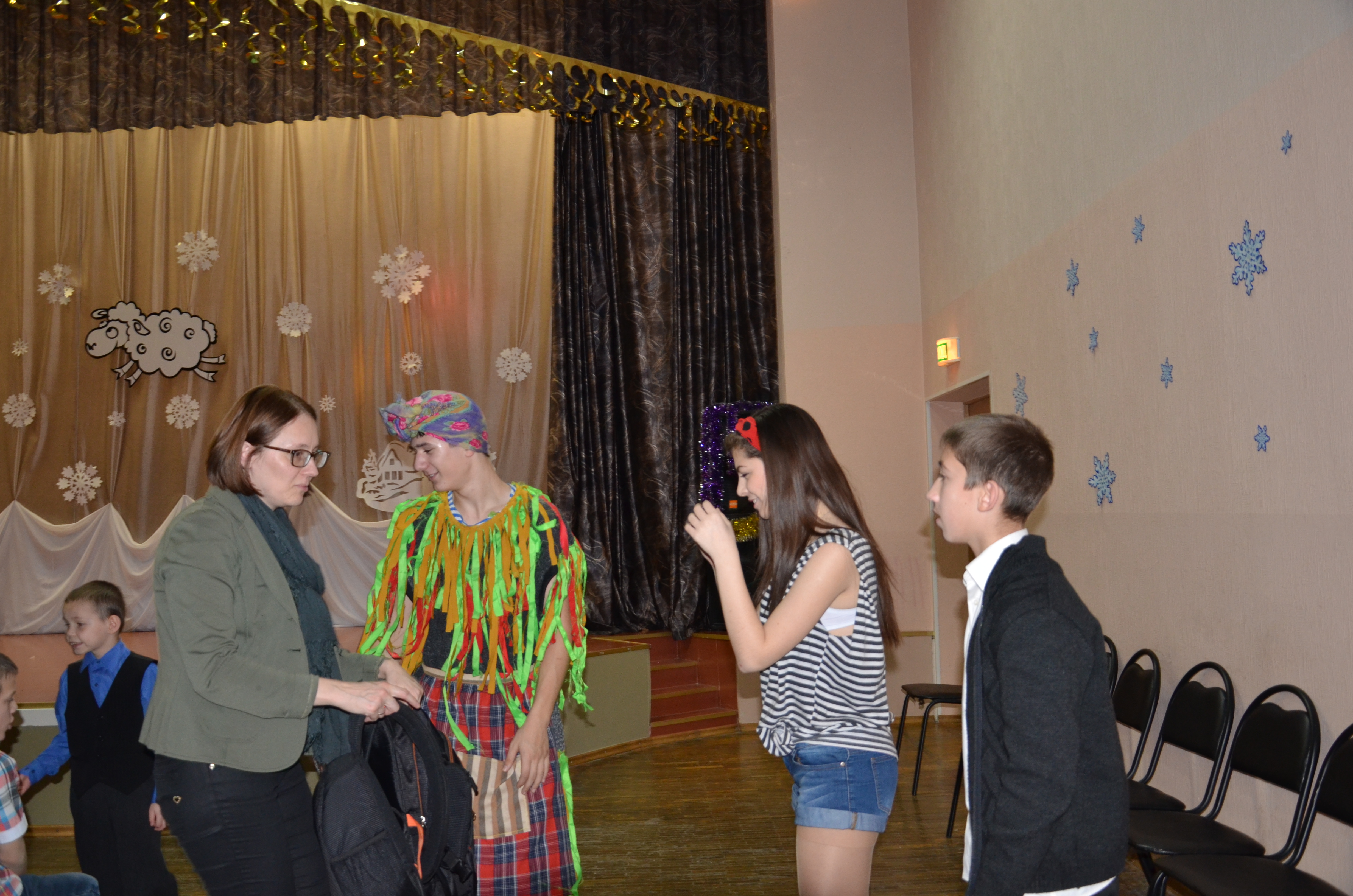 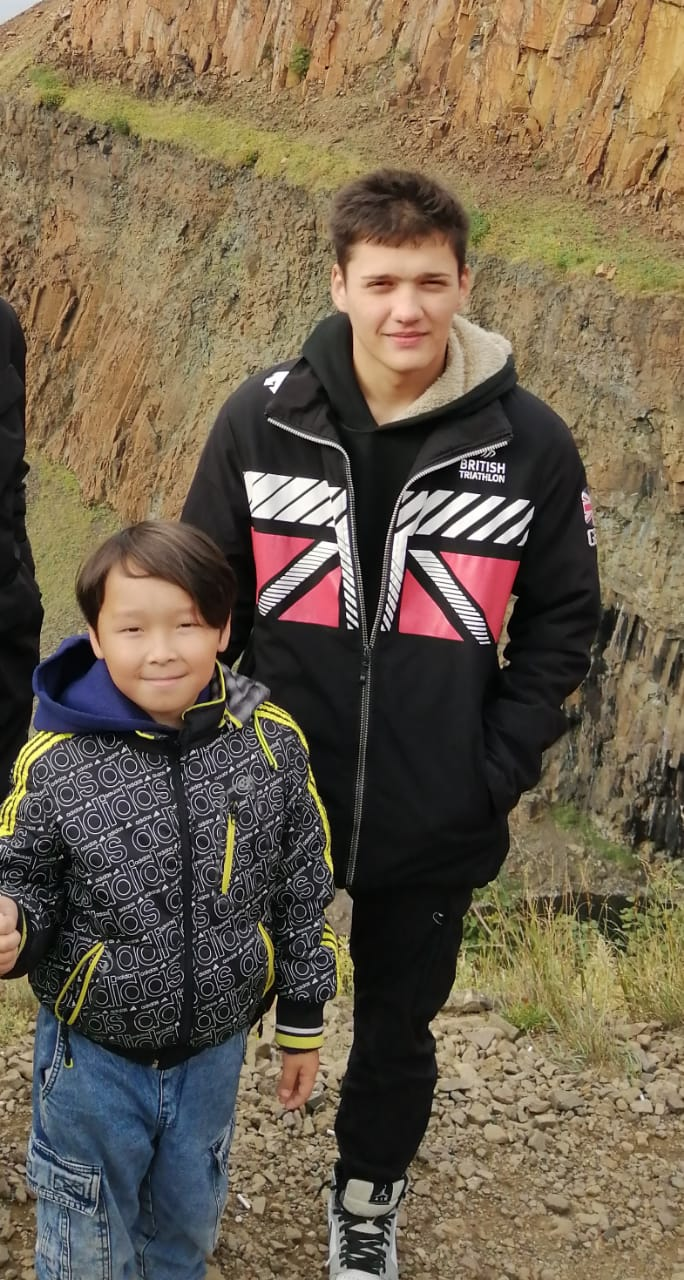 Елена Анатольевна и Сергей
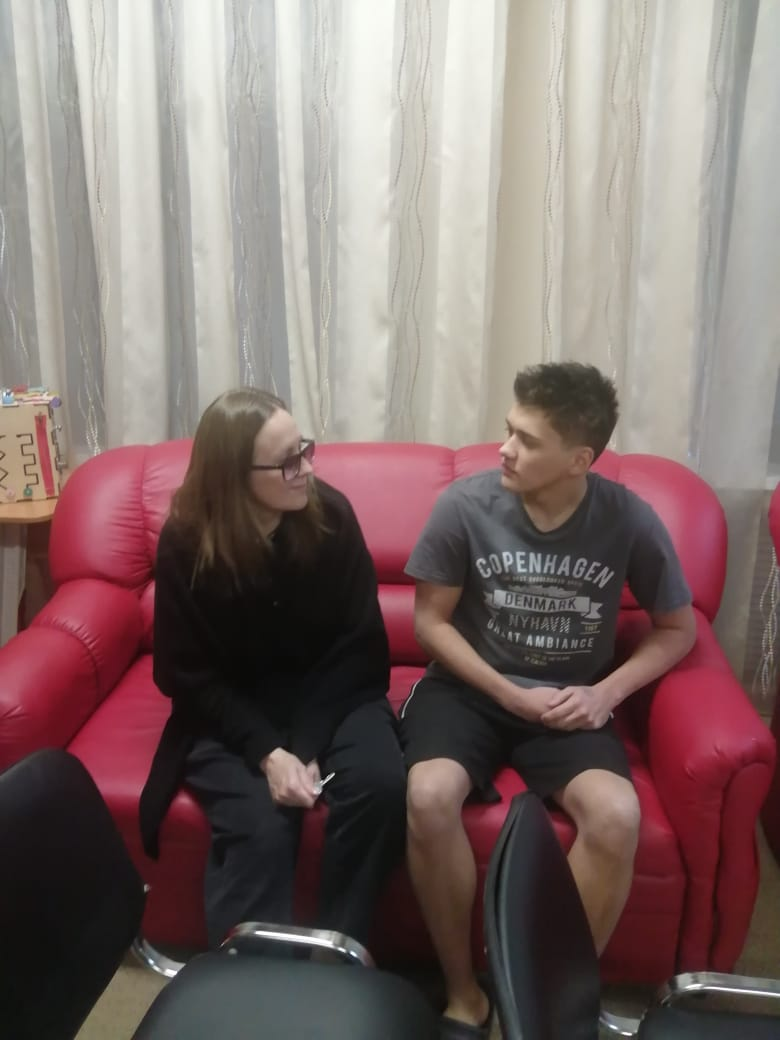 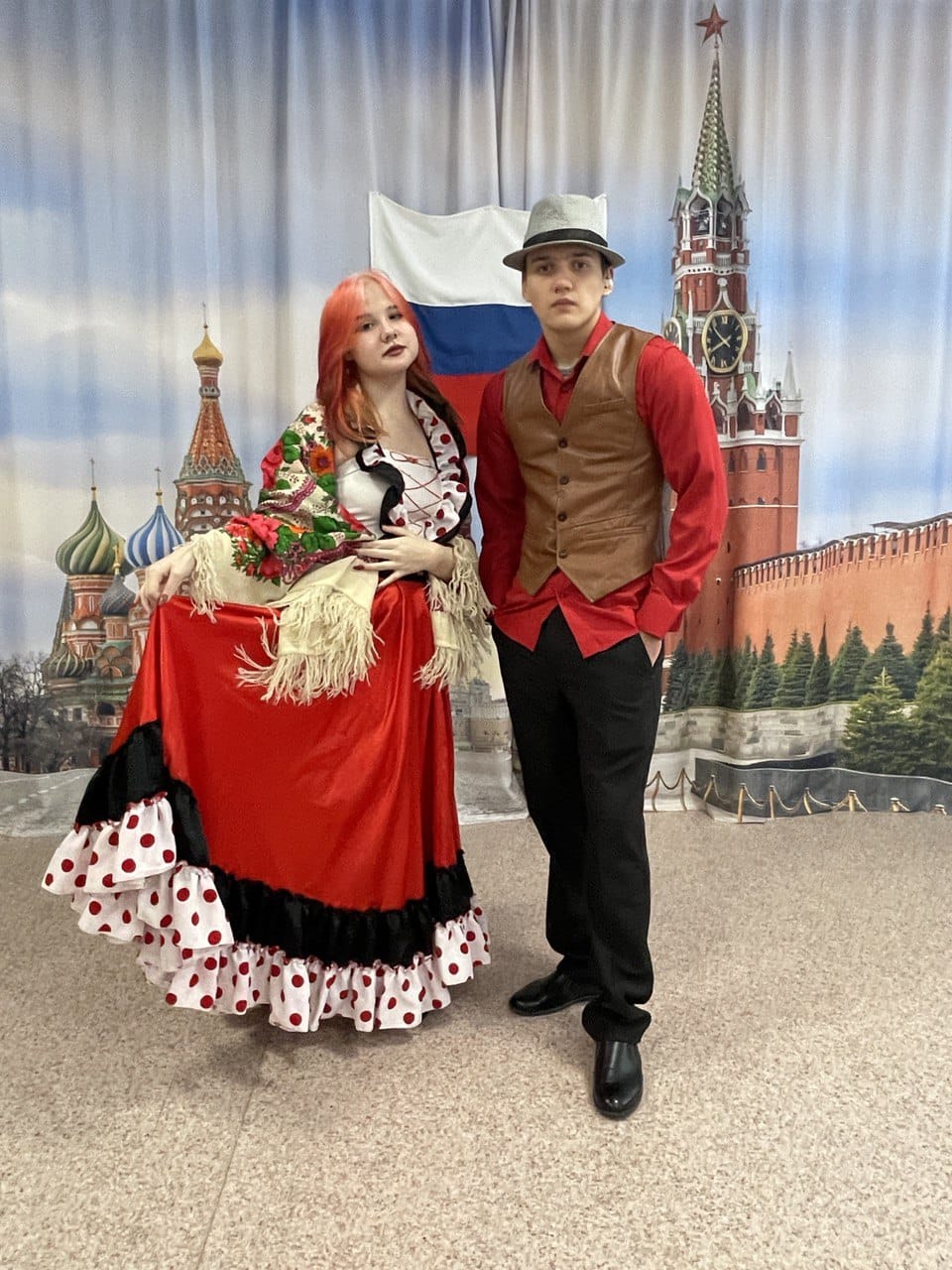 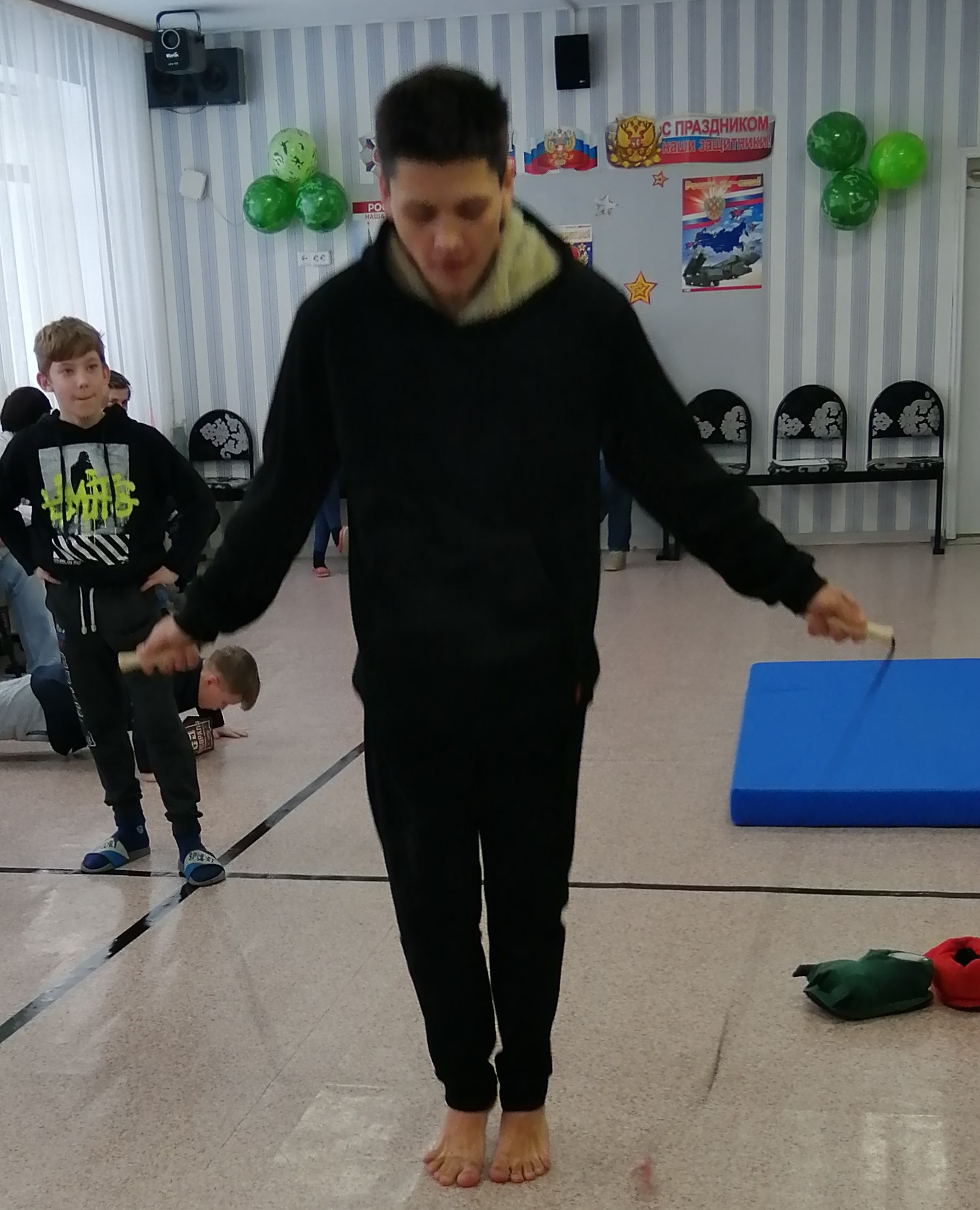 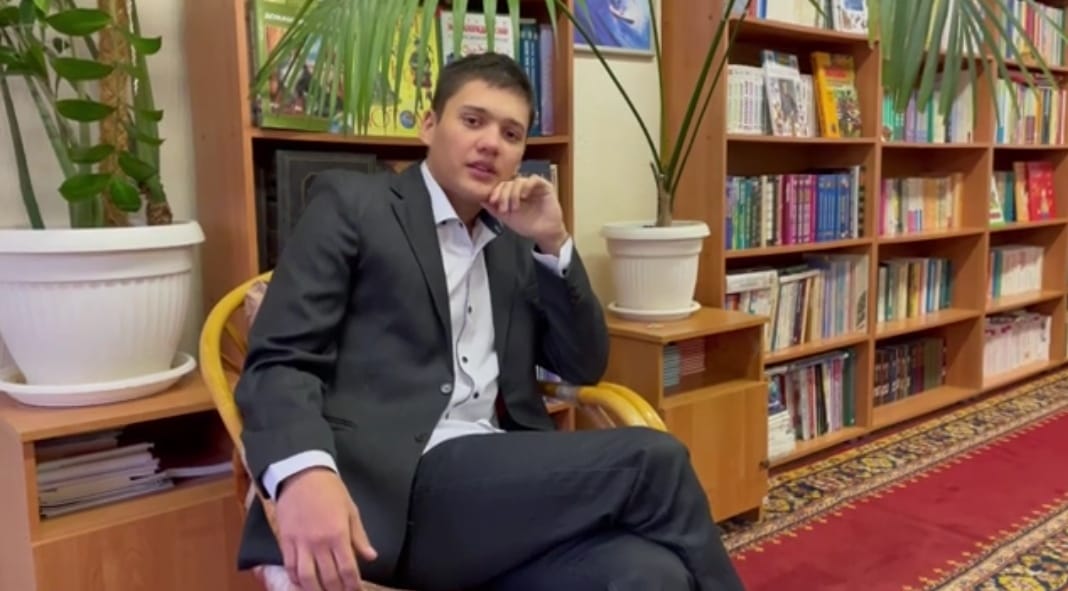 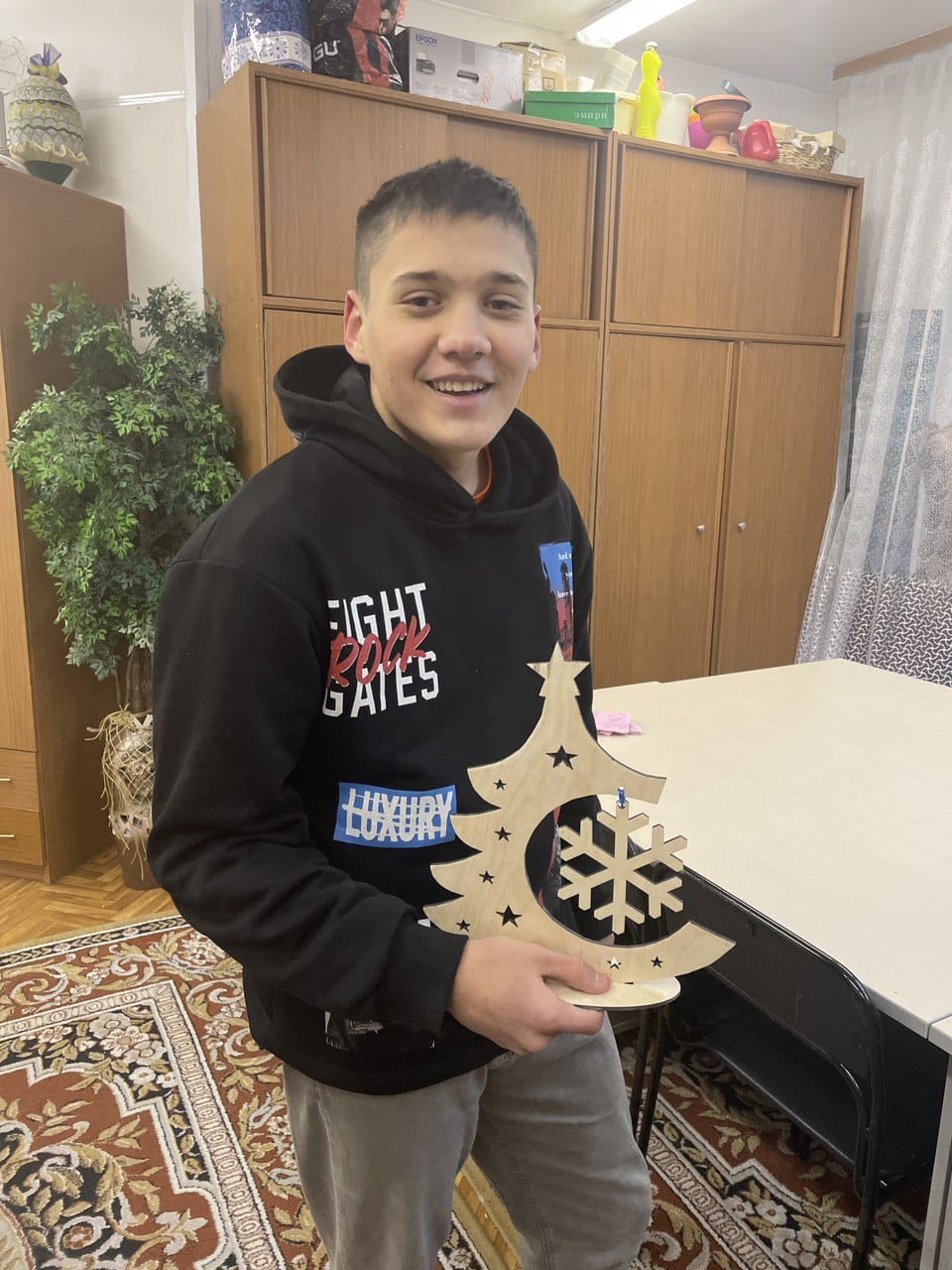 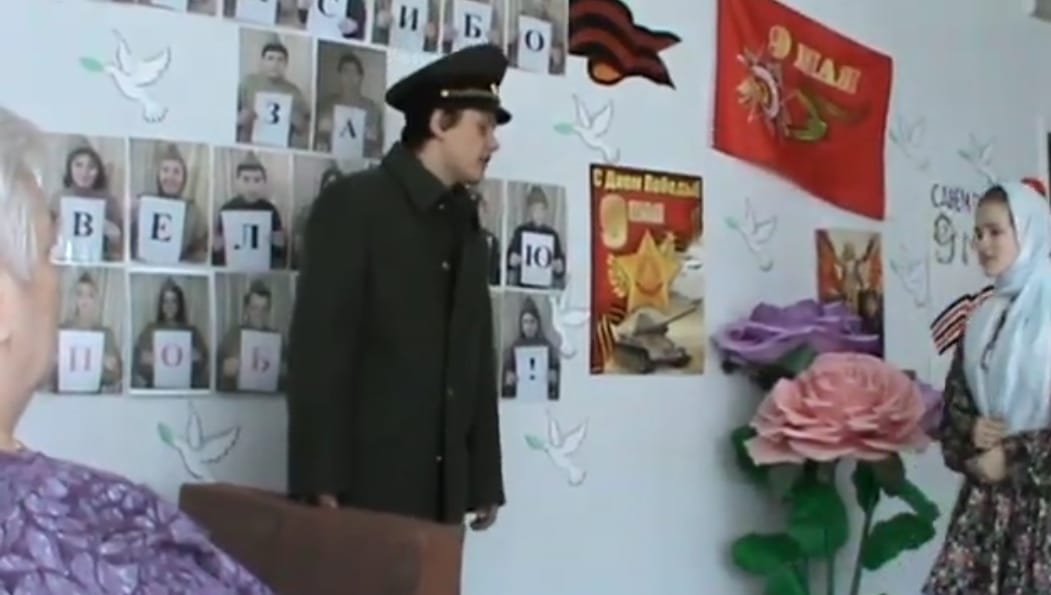